The Efficacy of Augmented Reality in the Classroom
Ben Kopchains
Advisor - Chris Fernandes
Augmented Reality (AR)
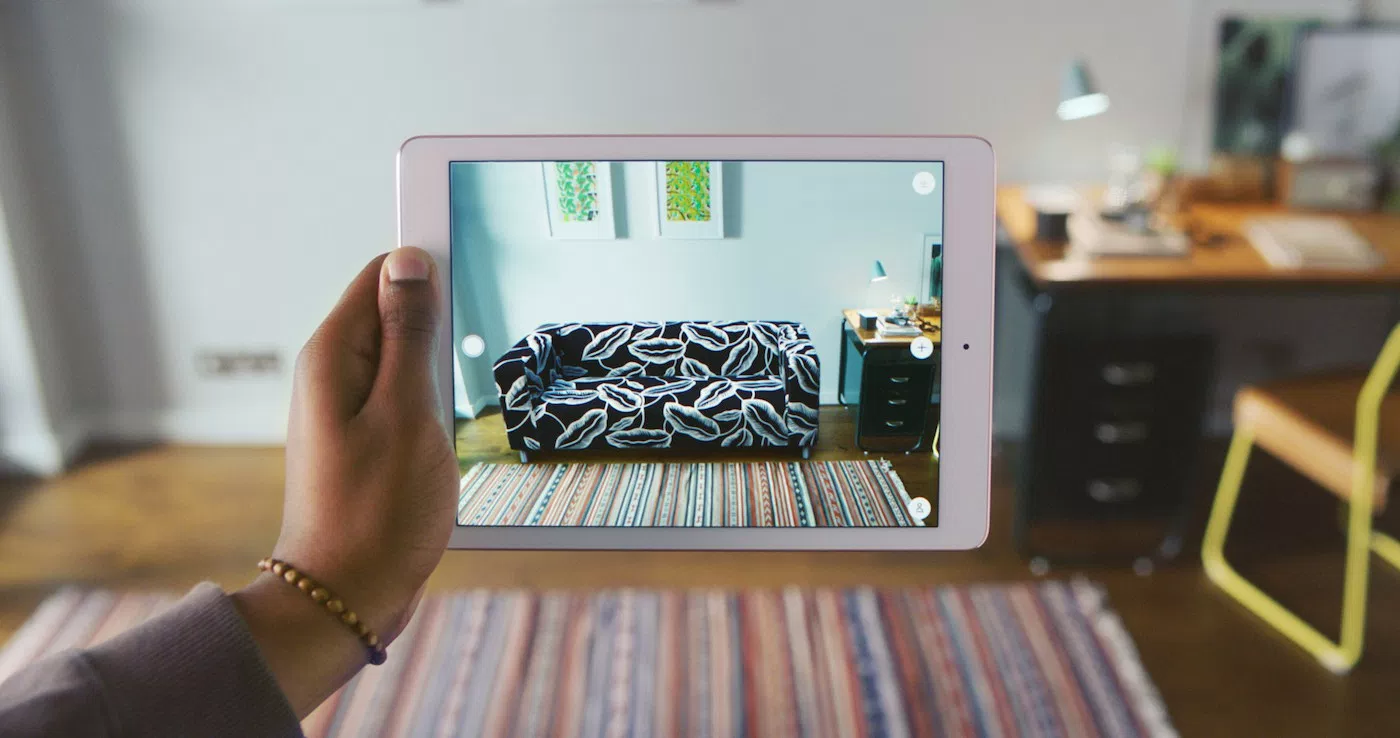 Blend of real and 3D images
Tablet / phone
Overlays digital information into the real world
Ex: IKEA, Pokémon Go
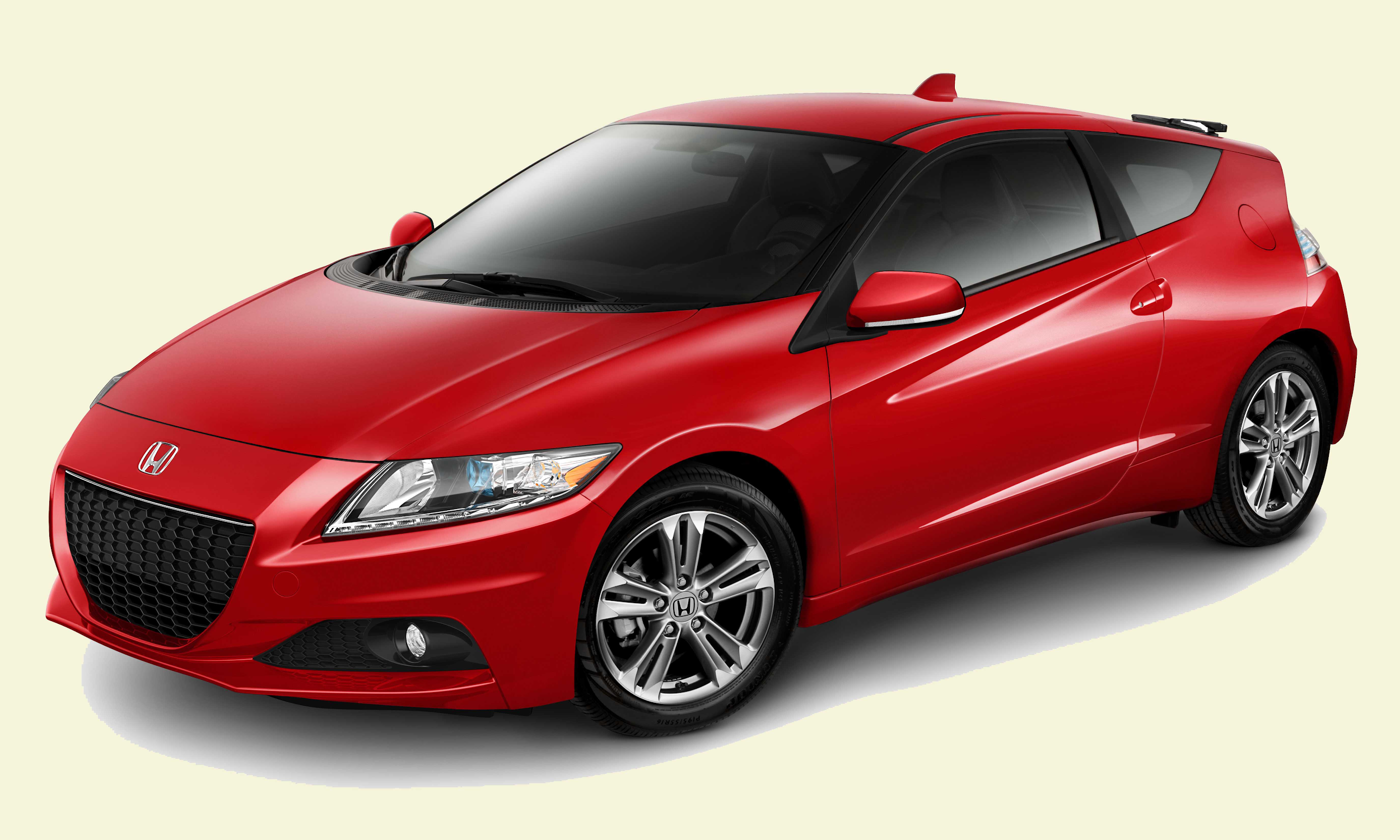 Why AR in the Classroom?
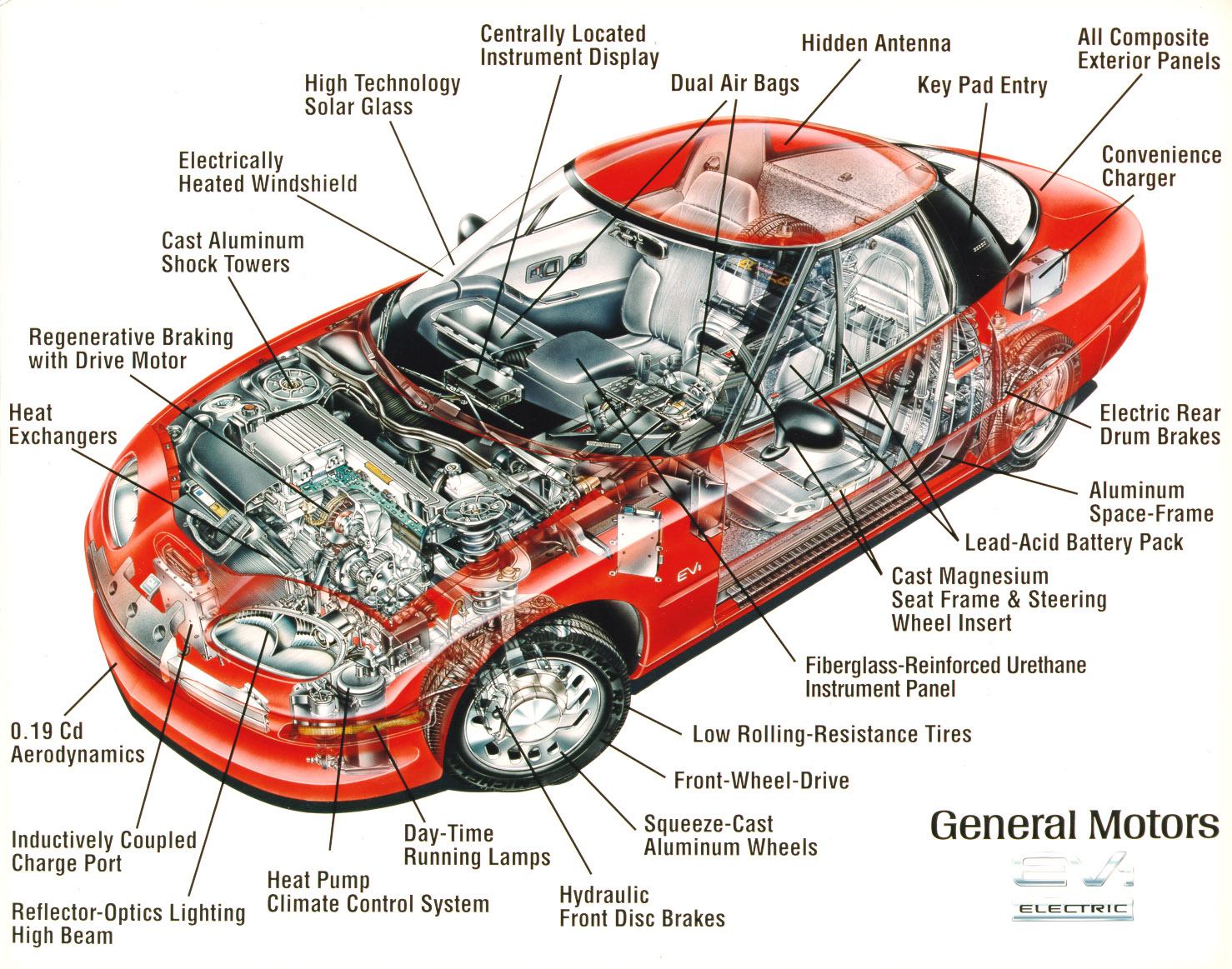 Engaging
Layers
Hierarchical, option to focus / separate 
More Interactive
Use phone like a magnifying glass
Precedent
Data Visualization
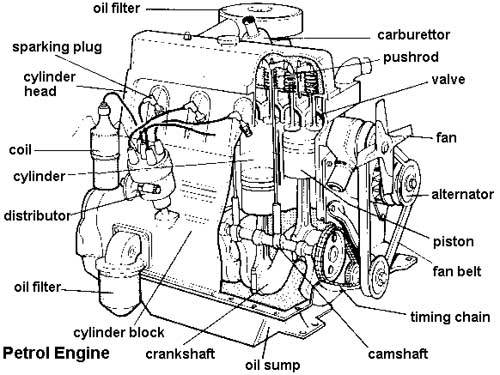 Photosynthesis
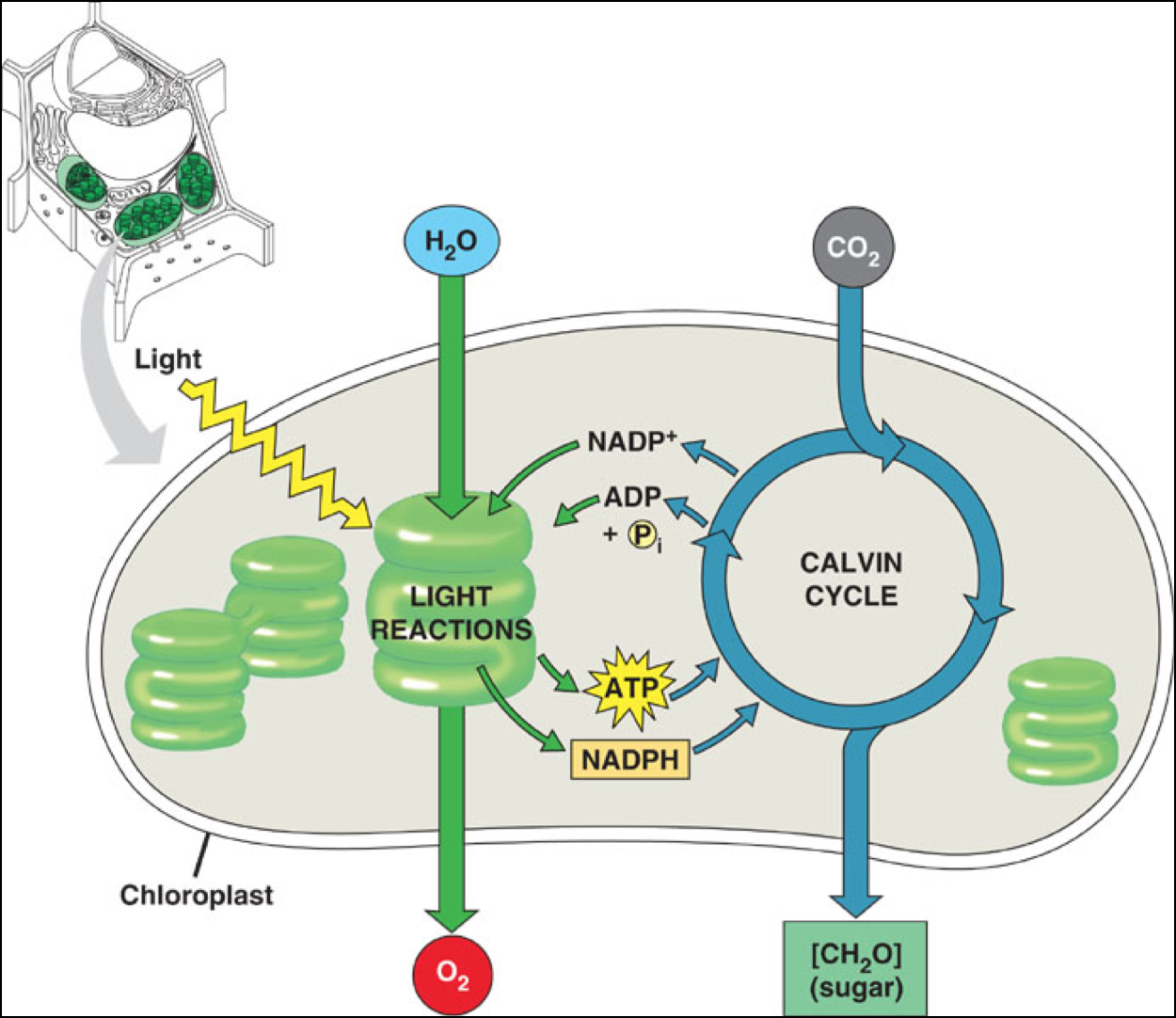 Understood at basic level
Benefits from AR
Hierarchical System
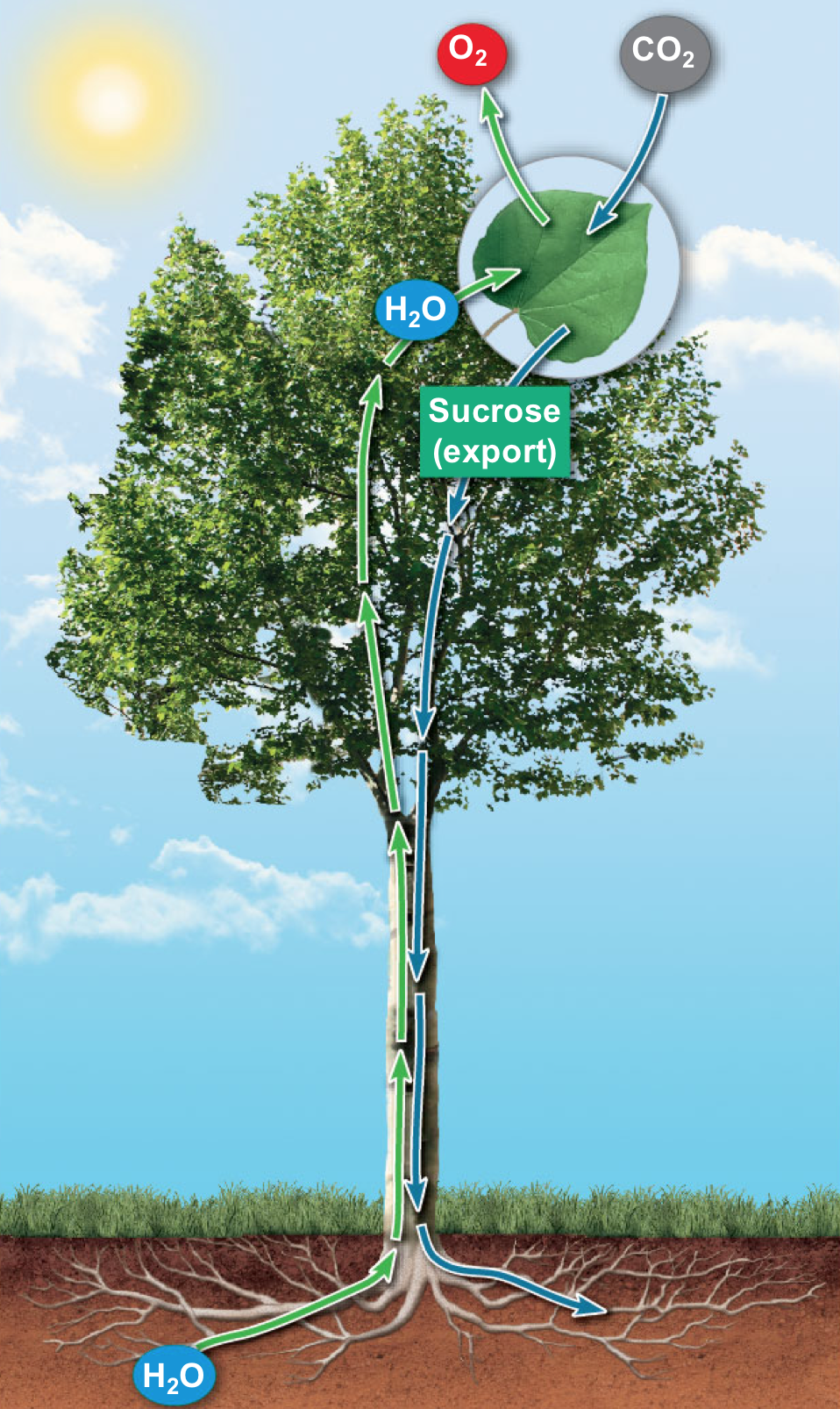 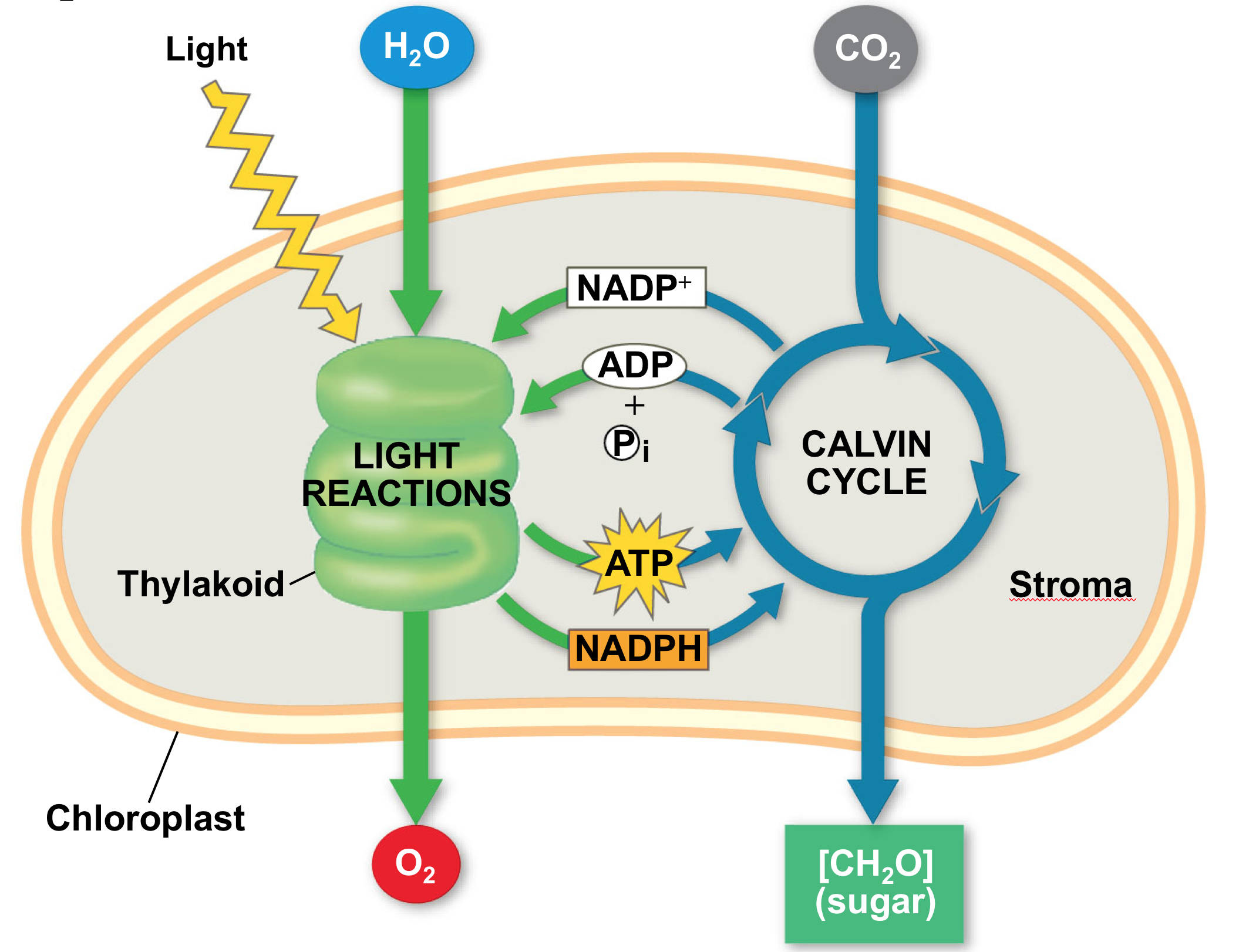 Sunlight
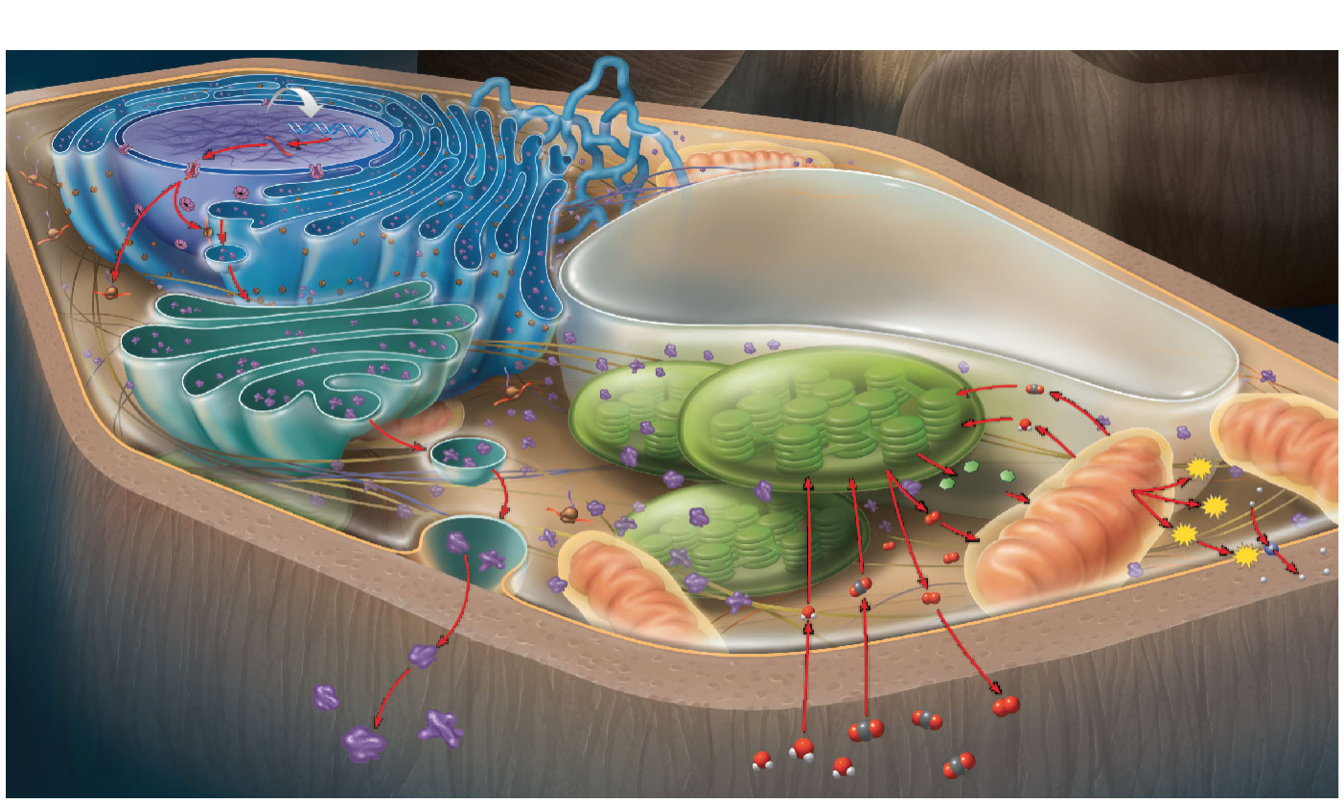 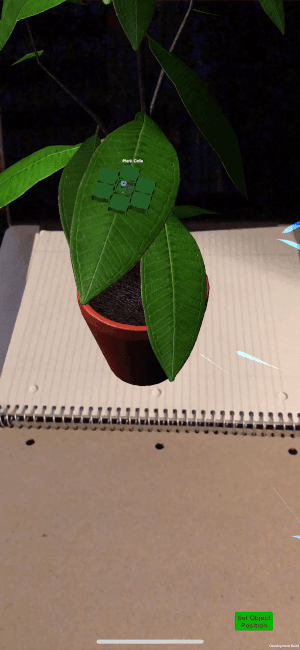 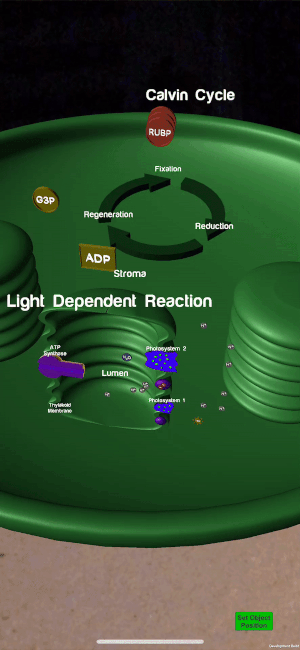 App Design
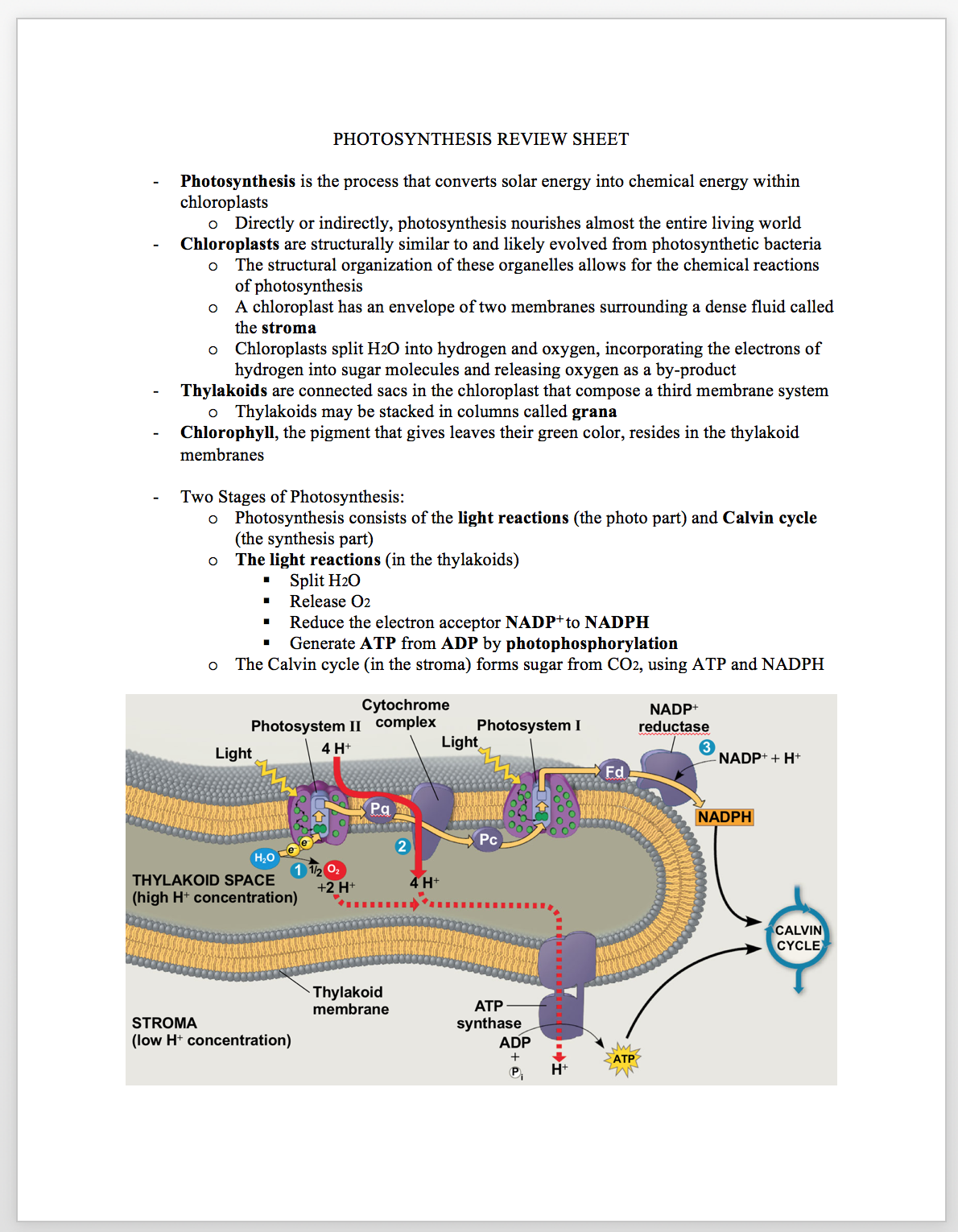 Experiment Design
Two groups - evenly divided
Intro biology students
10 subjects total
Pretest
Gauge initial knowledge
Study period
Cheat Sheet
Cheat Sheet & App
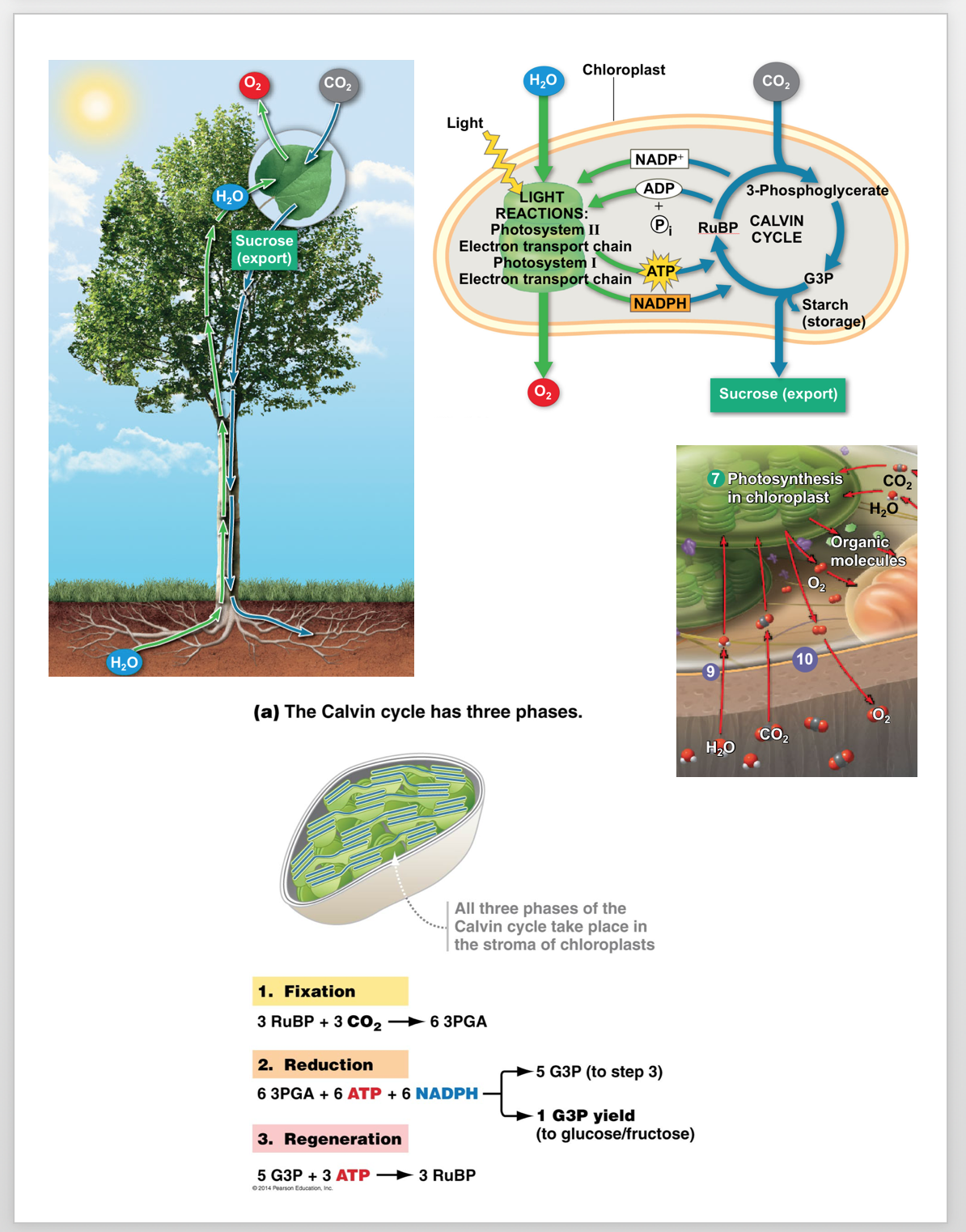 Experiment Design (Cont.)
Posttest
Gauge knowledge absorbed from study
Compare results
Test scores
Time spent studying
Time to complete pretest & posttest
Study Results – Test Scores
Study Results – Study Times (AR Group Only)
Study Results – Test-Taking Time Changes
Study Results - AR
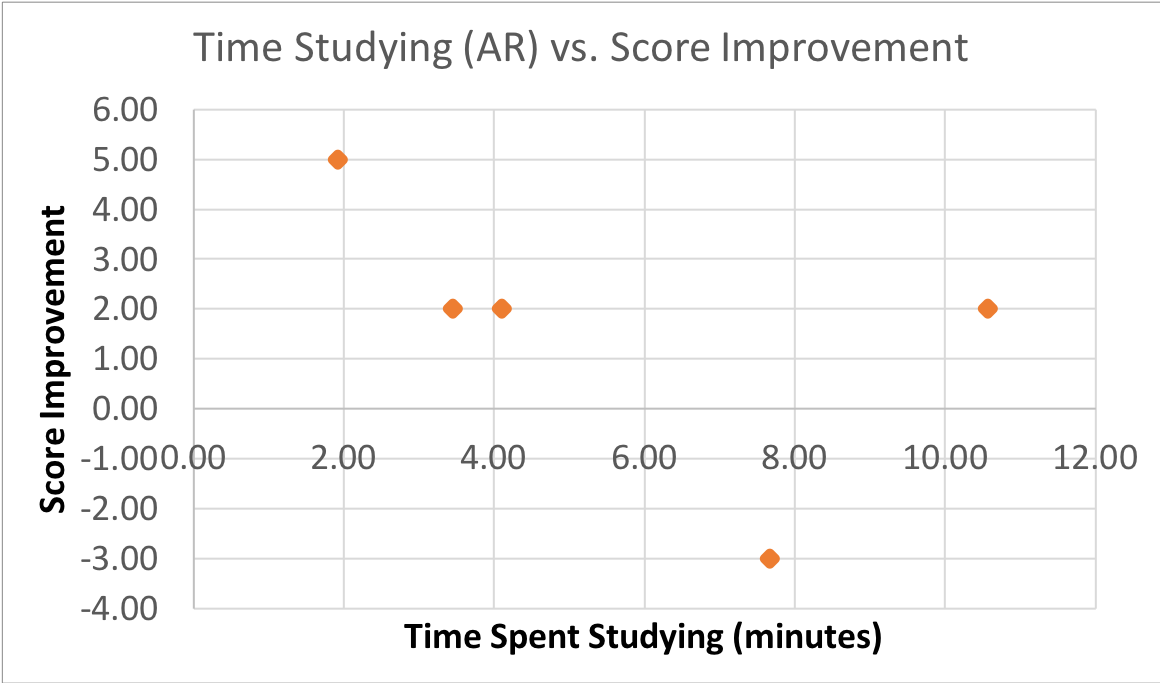 Conclusion
Speaks more to engagement
Future Work
More subjects
Data not substantial enough
Improve app usability
Tutorial
“Zoom” recognition
Questions?
Study Results - Testimonials / Engagement
Positive Feedback
“Not gonna lie your app is very cool and useful!”
“I’ve always wanted a tool like this.”
Relates to student engagement
Inconclusive